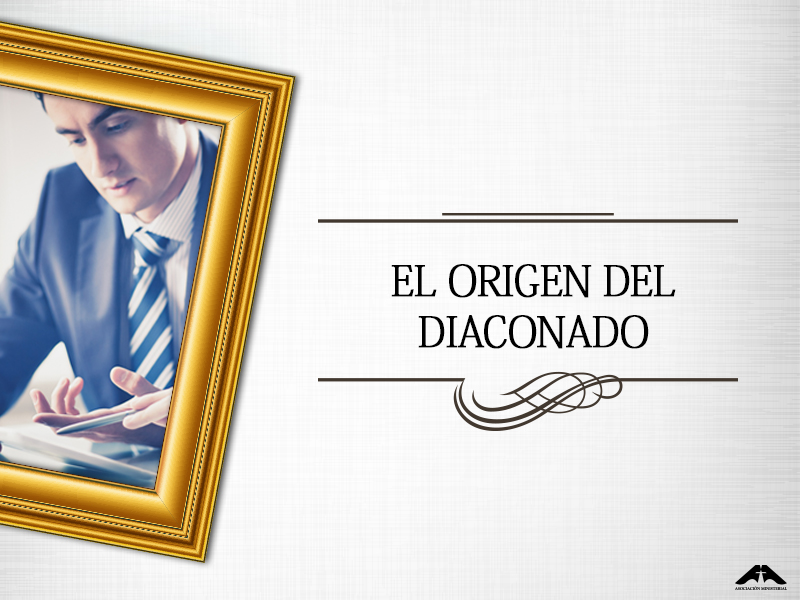 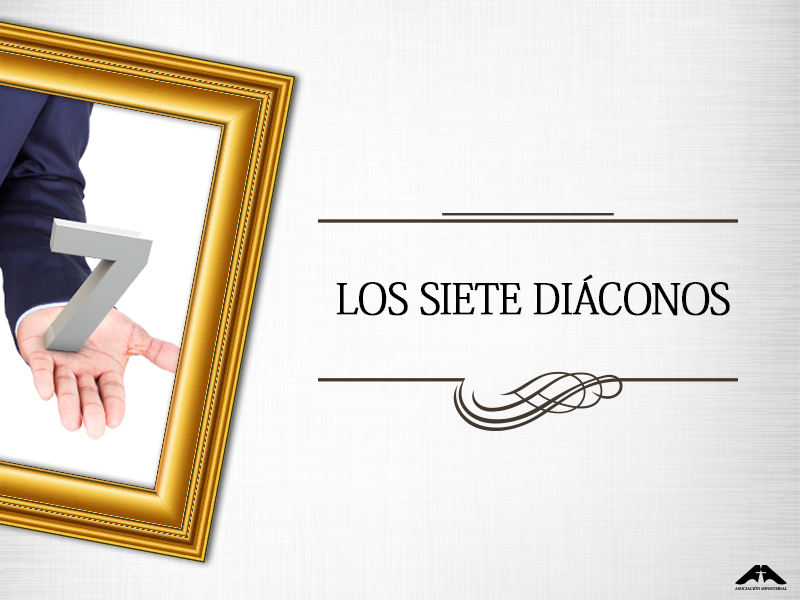 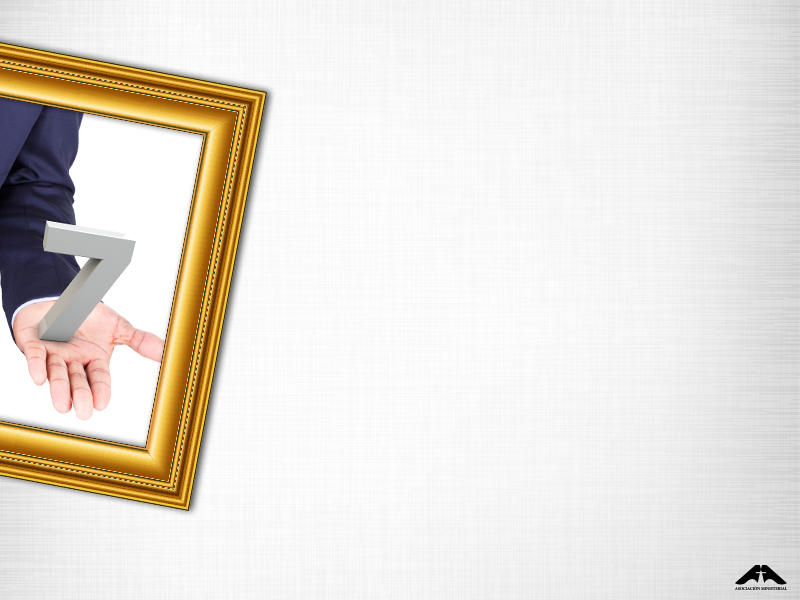 “ ‘En aquellos días, habiéndose multiplicado el número de los discípulos, hubo murmuración de los helenistas contra los hebreos, de que sus viudas eran descuidadas en la administración diaria’ (Hech. 6:1, VM).
“En la iglesia primitiva había gente de diversas clases sociales y distintas nacionalidades. Cuando vino el Espíritu Santo en Pentecostés, ‘Moraban entonces en Jerusalén judíos, varones religiosos, de todas las naciones debajo del cielo’ (Hech. 2:5). Entre los de la fe hebrea reunidos en Jerusalén había también algunos que eran conocidos generalmente como helenistas, cuya desconfianza y aun enemistad con los judíos de Palestina databan de largo tiempo.
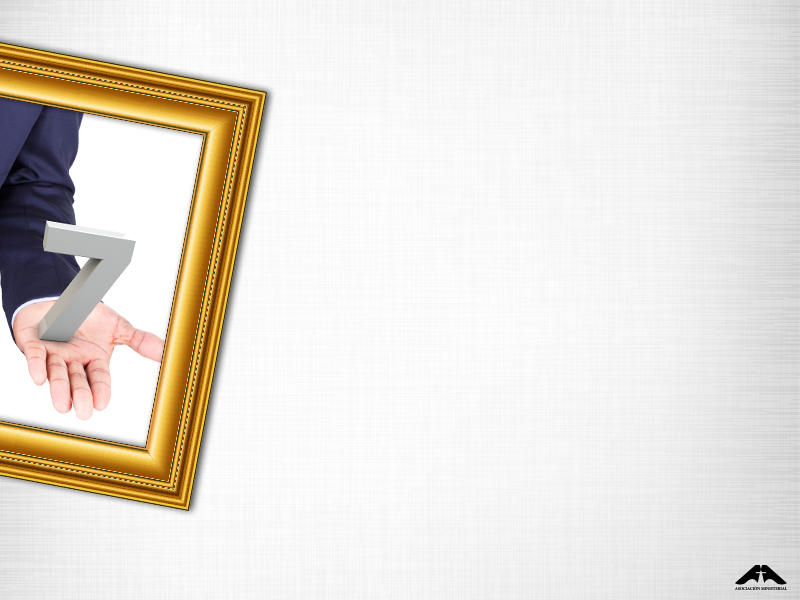 “El nombramiento de los siete para tomar a su cargo determinada modalidad de trabajo fue muy beneficioso para la iglesia. Estos oficiales cuidaban especialmente de las necesidades de los miembros así como de los intereses económicos de la iglesia; y con su prudente administración y piadoso ejemplo, prestaban importante ayuda a sus colegas para armonizar en unidad de
conjunto los diversos intereses de la iglesia.
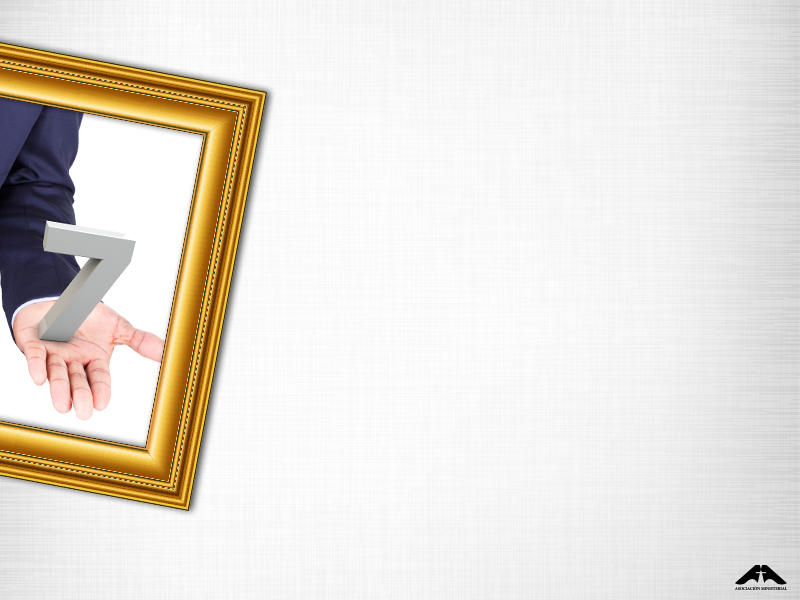 “A la iglesia primitiva se le había encomendado una obra de crecimiento constante: establecer centros de luz y bendición dondequiera hubiese almas honestas dispuestas a entregarse al servicio de Cristo. La proclamación del
evangelio había de tener alcance mundial, y los mensajeros de la cruz no podían esperar cumplir su importante misión a menos que permanecieran unidos con los vínculos de la unidad cristiana, y revelaran así al mundo que eran uno con Cristo en Dios.
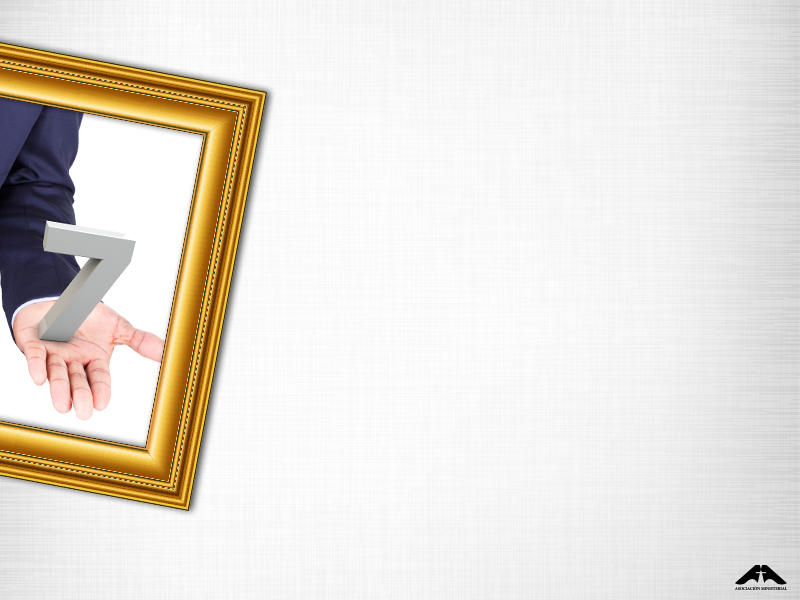 ¿No había orado al Padre, su divino Director:
‘Guárdalos por tu nombre, para que sean una cosa, como también nosotros’?
¿Y no había declarado él de sus discípulos: ‘El mundo los aborreció, porque no son del mundo’? ¿No había suplicado al Padre que ellos fueran ‘consumadamente una cosa... para que el mundo crea que tú me enviaste’
(S. Juan 17:11, 14, 23, 21)? Su vida y poder espirituales dependían de una estrecha comunión con Aquel por quien habían sido comisionados a predicar el evangelio.
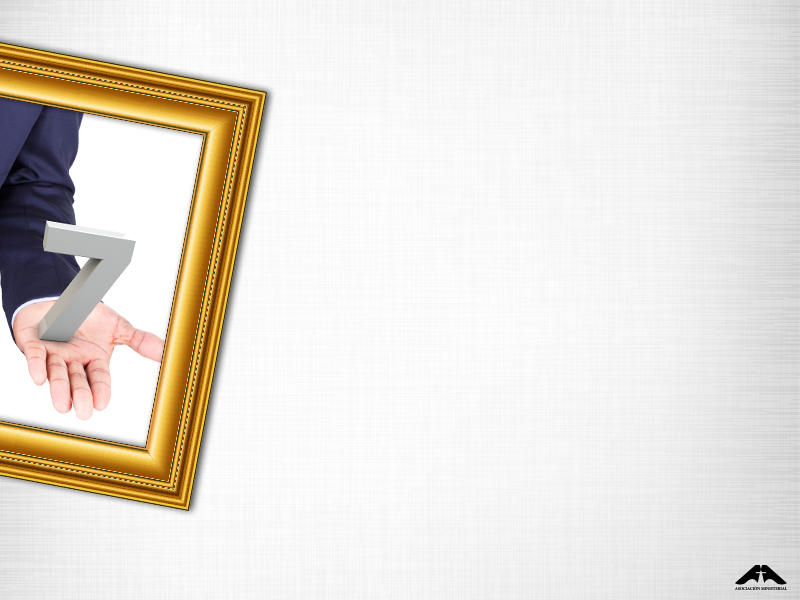 “Los mismos principios de piedad y justicia que debían guiar a los gobernantes del pueblo de Dios en el tiempo de Moisés y de David, habían de seguir también aquellos a quienes se les encomendó la vigilancia de la recién organizada iglesia de Dios en la dispensación evangélica. En la obra de poner en orden las cosas en todas las iglesias, y de consagrar hombres capaces para que actuaran como oficiales, los apóstoles mantenían las altas normas de dirección bosquejadas en los escritos del Antiguo Testamento.
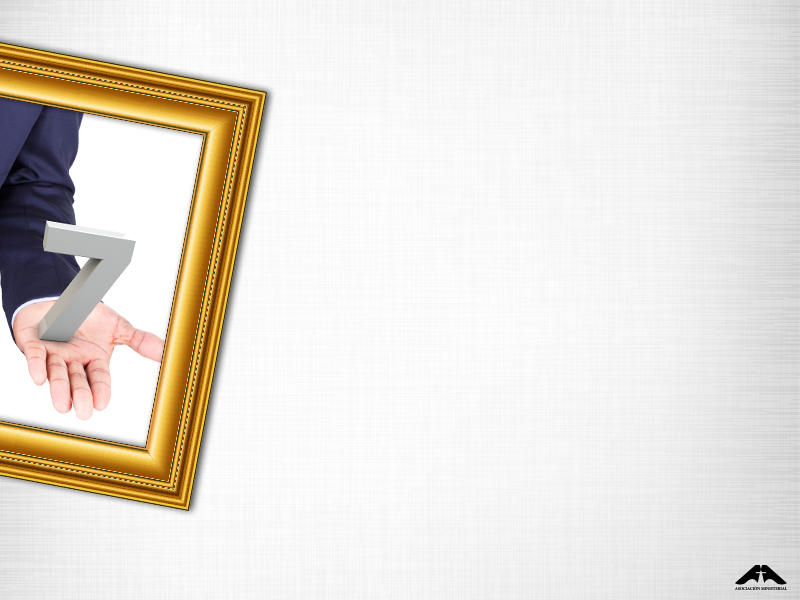 Sostenían que aquel que es llamado a ocupar un puesto de gran responsabilidad en la iglesia, debe ser ‘sin crimen, como dispensador de Dios; no soberbio, no iracundo, no amador del vino, no heridor, no codicioso de torpes ganancias; sino hospedador, amador de lo bueno, templado, justo, santo, continente; retenedor de la fiel palabra que es conforme a la doctrina: para que también pueda exhortar con sana doctrina, y convencer a los que contradijeren’ (Tito 1:7-9).
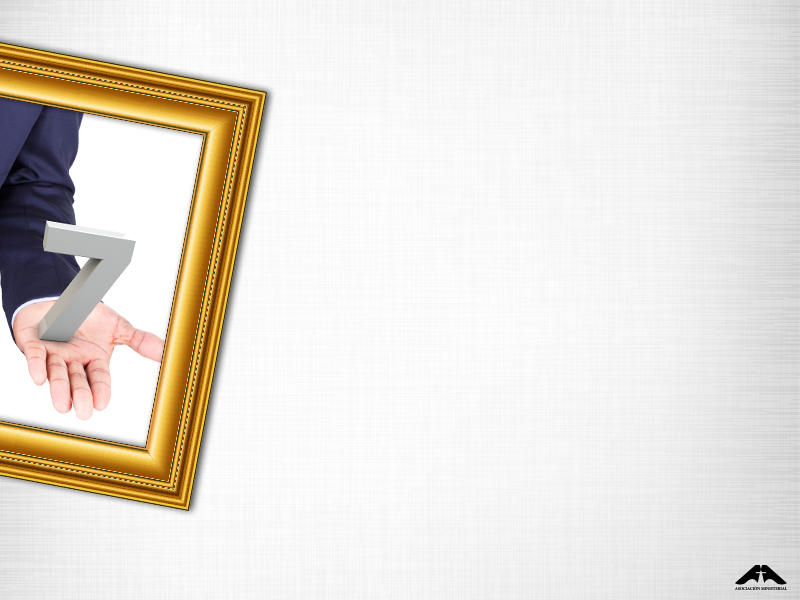 “ ‘Dios no es Dios de disensión, sino de paz; como en todas las iglesias de los santos’ (1 Cor. 14:33), y quiere que hoy día se observe orden y sistema en la conducta de la iglesia, lo mismo que en tiempos antiguos. Desea que su obra se lleve adelante con perfección y exactitud, a fin de sellarla con su aprobación. Los cristianos han de estar unidos con los cristianos y las iglesias con las iglesias, de suerte que los instrumentos humanos cooperen con los divinos, subordinándose todo agente al Espíritu Santo y combinándose todos en dar al mundo las buenas nuevas de la gracia de Dios”.